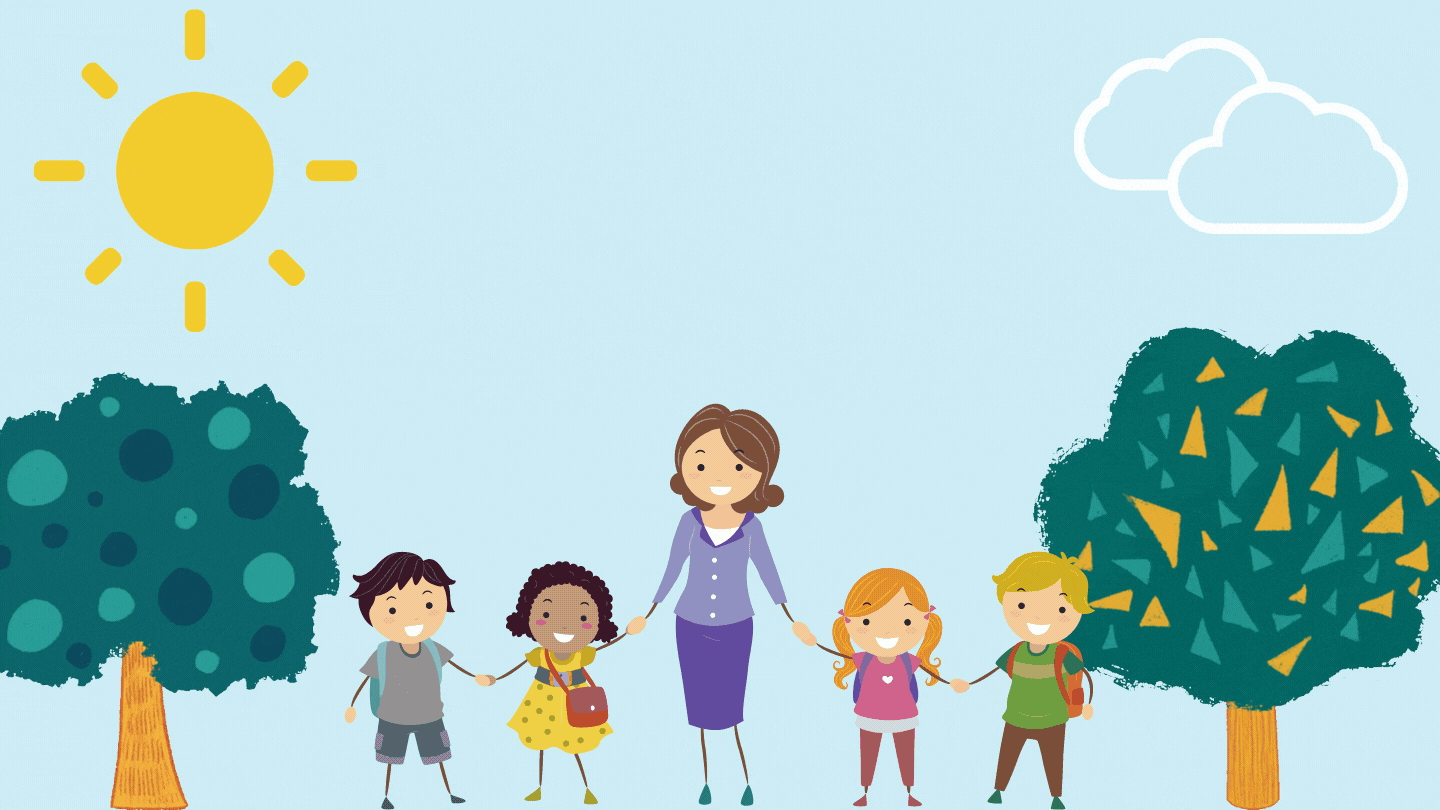 UÛY BAN NHAÂN DAÂN QUAÄN 12
PHOØNG GIAÙO DUÏC VAØ ÑAØO TAÏO
Moân Tieáng Vieät 1
Baøi 5: OÂn taäp (tieát 2)
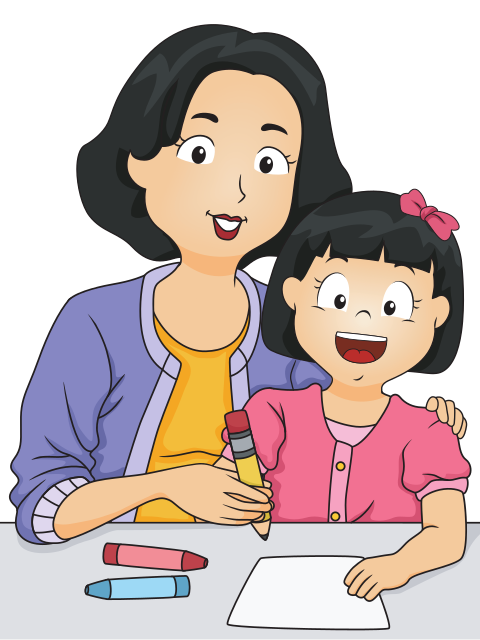 Tập viết
Tập viết
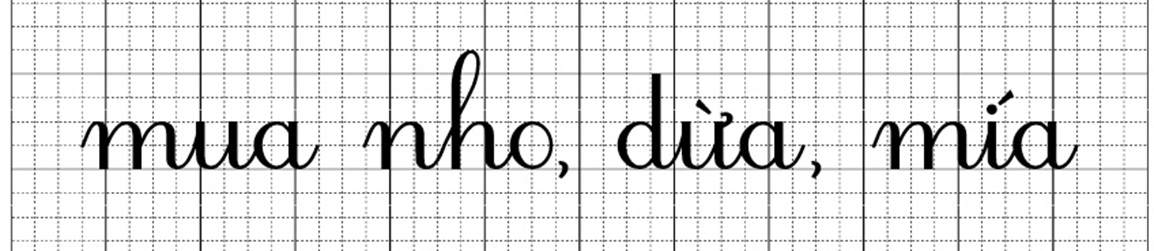 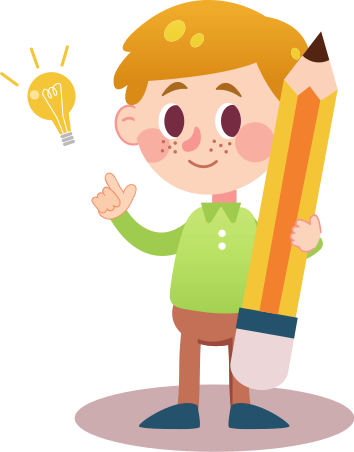 Tập viết
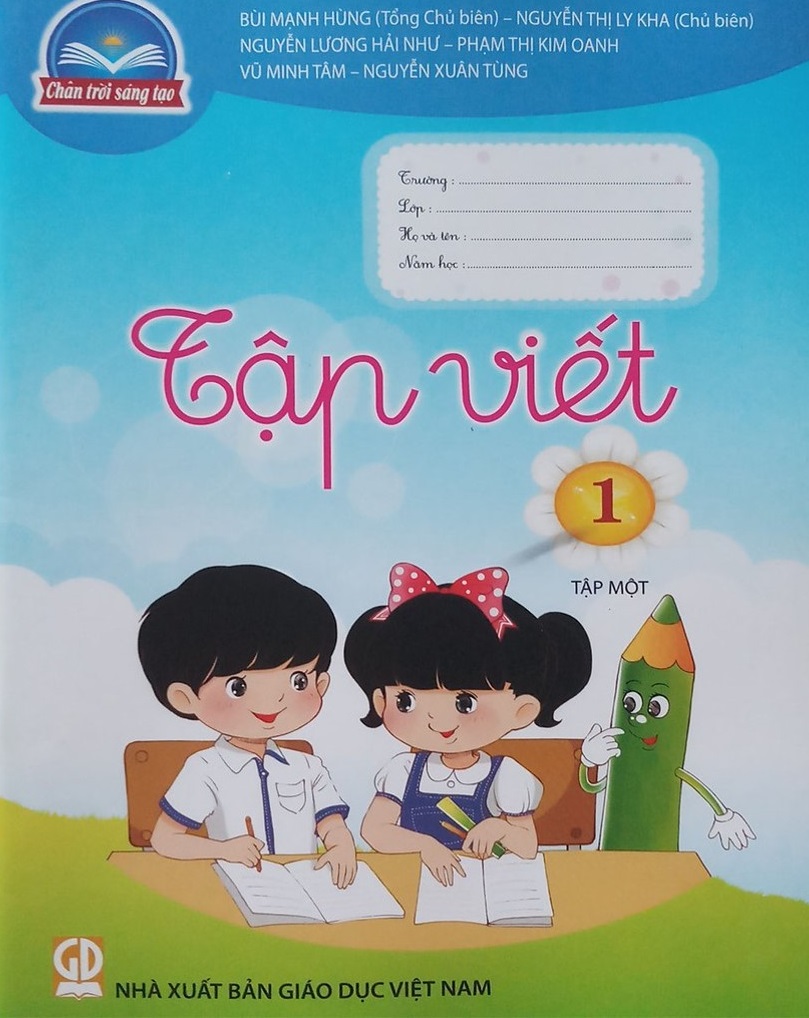 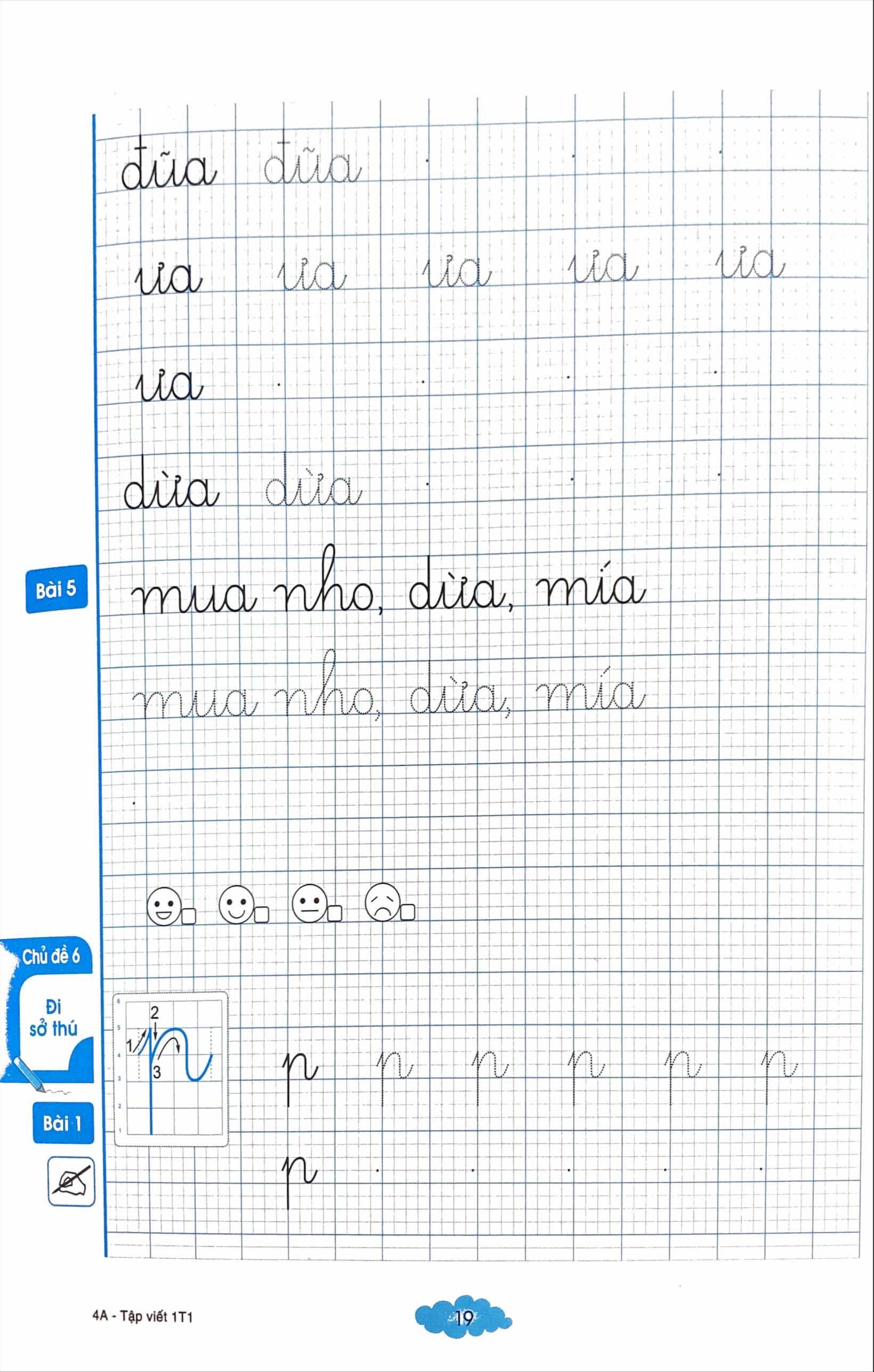 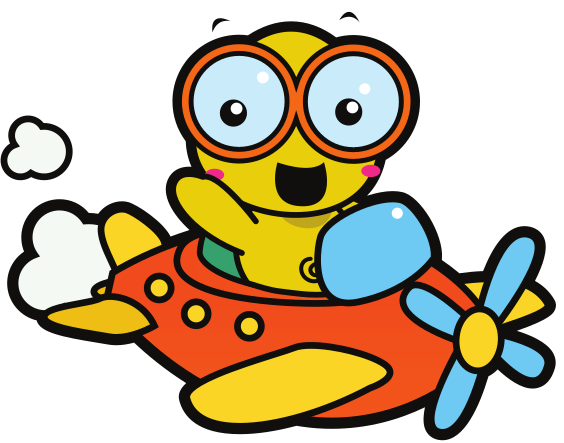 Thư giãn
Quy tắc chính tả
i
k
gh
ngh
e
eâ
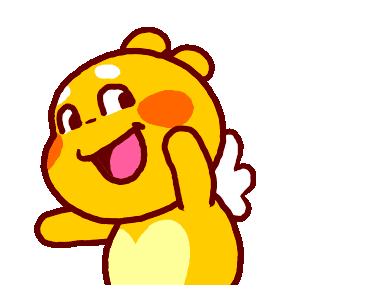 ng
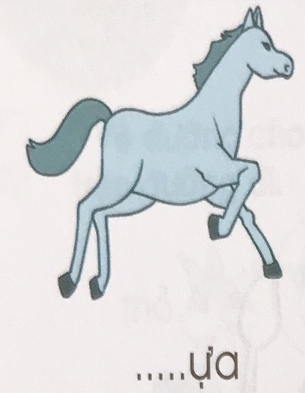 ngh
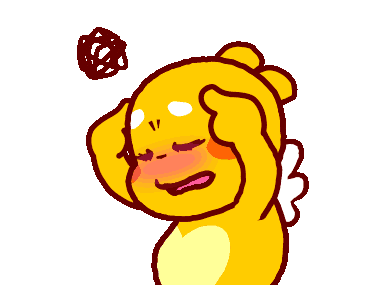 ng
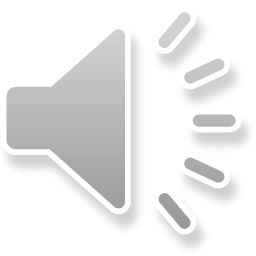 ng
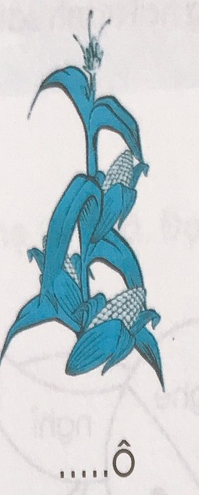 ngh
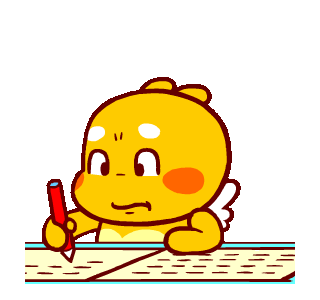 ng
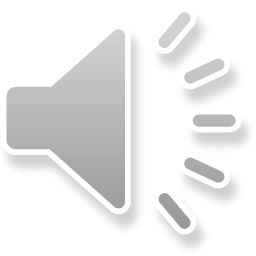 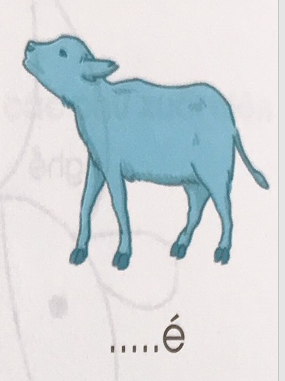 ng
ngh
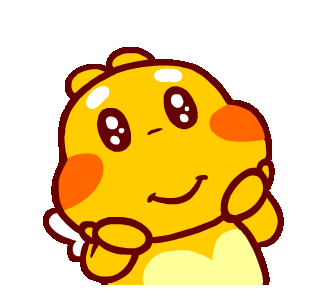 ngh
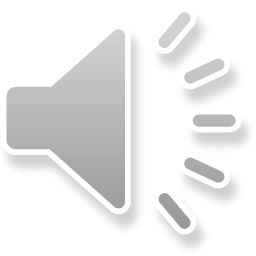 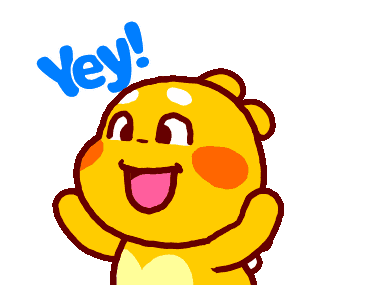 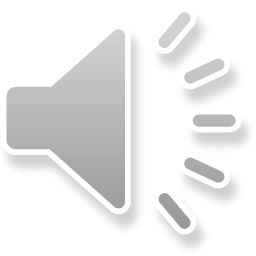 Bài thơ: Ngôi nhà
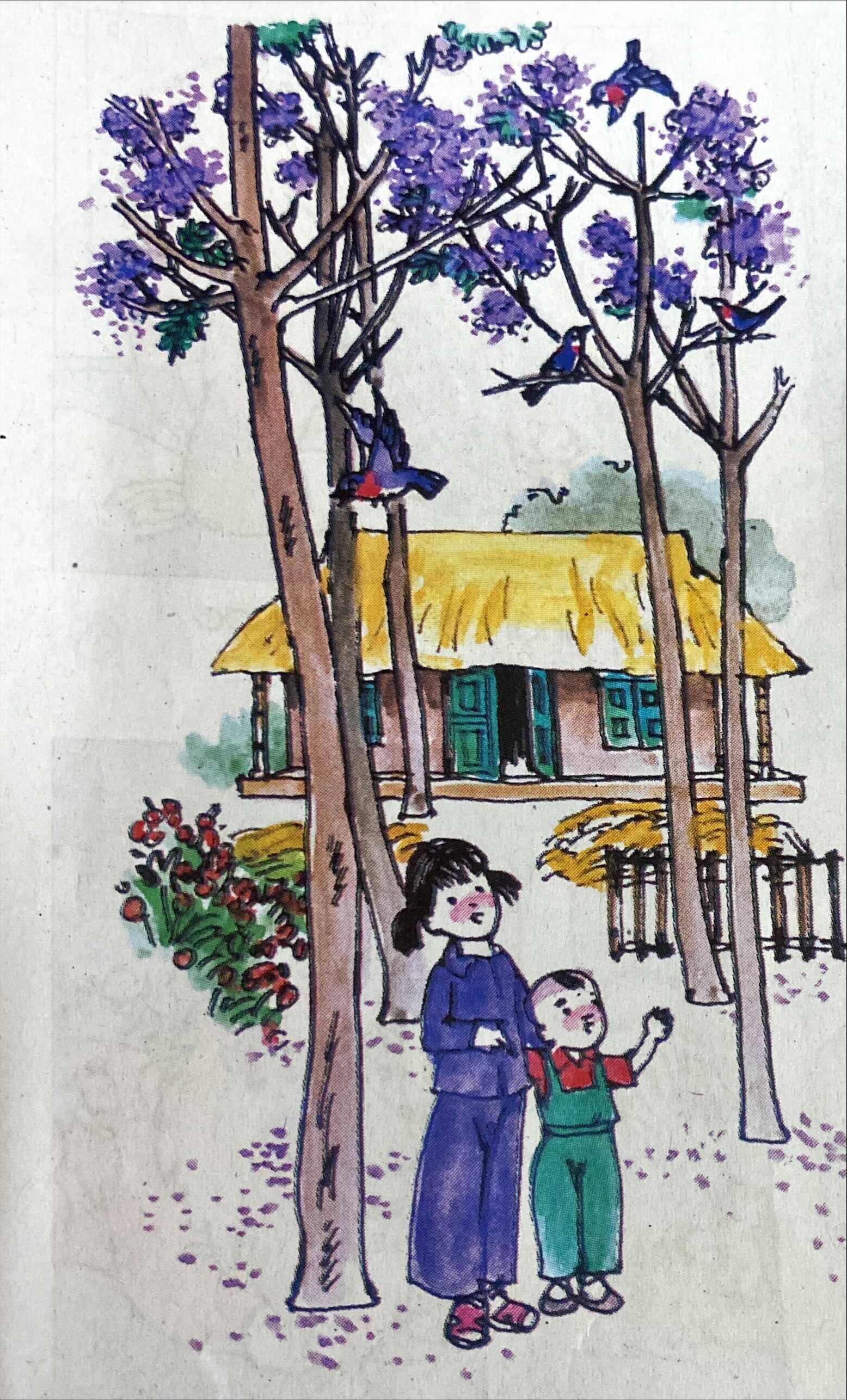 Em yeâu nhaø em 
Haøng xoan tröôùc ngoõ
Hoa xao xuyeán nôû
Nhö maây töøng chuøm.

Em yeâu tieáng chim 
Ñaàu hoài laûnh loùt
Maùi vaøng thôm phöùc
Raï ñaày saân phôi.

Em yeâu ngoâi nhaø
Goã, tre moäc maïc
Nhö yeâu ñaát nöôùc
Boán muøa chim ca.
                  Toâ Haø
Chaøo taïm bieät caùc em !